Тема: 
«Сетевое взаимодействие 
центров «Точка Роста»,
физика», 
Петуховский 
муниципальный округ
19.10.2022
Центры «Точка Роста»
Петуховский 
муниципальный округ
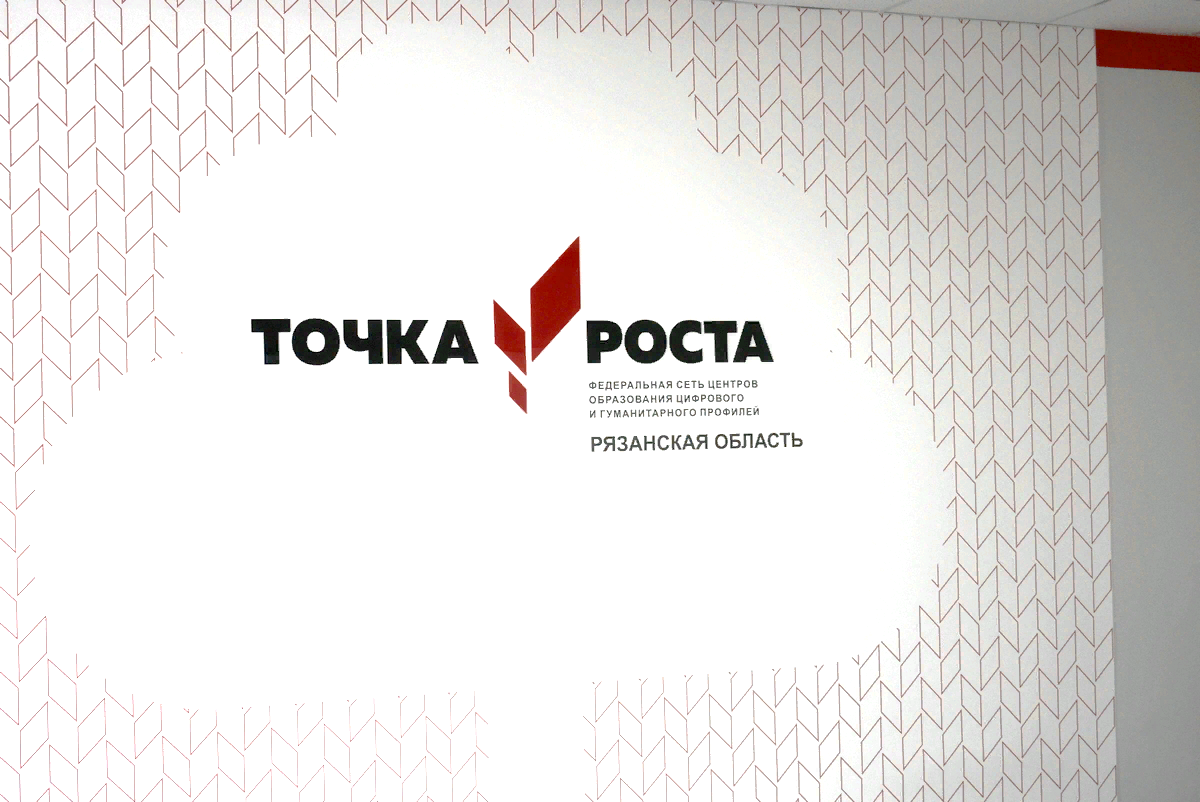 19.10.2022
В Петуховском муниципальном округе функционирует три центра «Точка роста»:
МБОУ «Актабанская СОШ» 2019г.
МБОУ «Курортская СОШ» 2020г.
МБОУ «Петуховская СОШ» 2021г.
В комплектации оборудование по профильным предметам Физика, Химия, Биология имеется в МБОУ «Петуховская СОШ»
19.10.2022
26.10.2021г.  на базе МБОУ «Петуховская СОШ» открыт Центр образования "Точка роста" в рамках плана мероприятий федерального проекта «Современная школа» национального проекта «Образование», для реализации основных и дополнительных общеобразовательных программ естественно-научной и технологической направленностей.
19.10.2022
Выступление на РМО, педагог естественных наук, учитель физики МБОУ «Петуховская СОШ»
Журавлёв Максим Петрович 
март 2022 года
19.10.2022
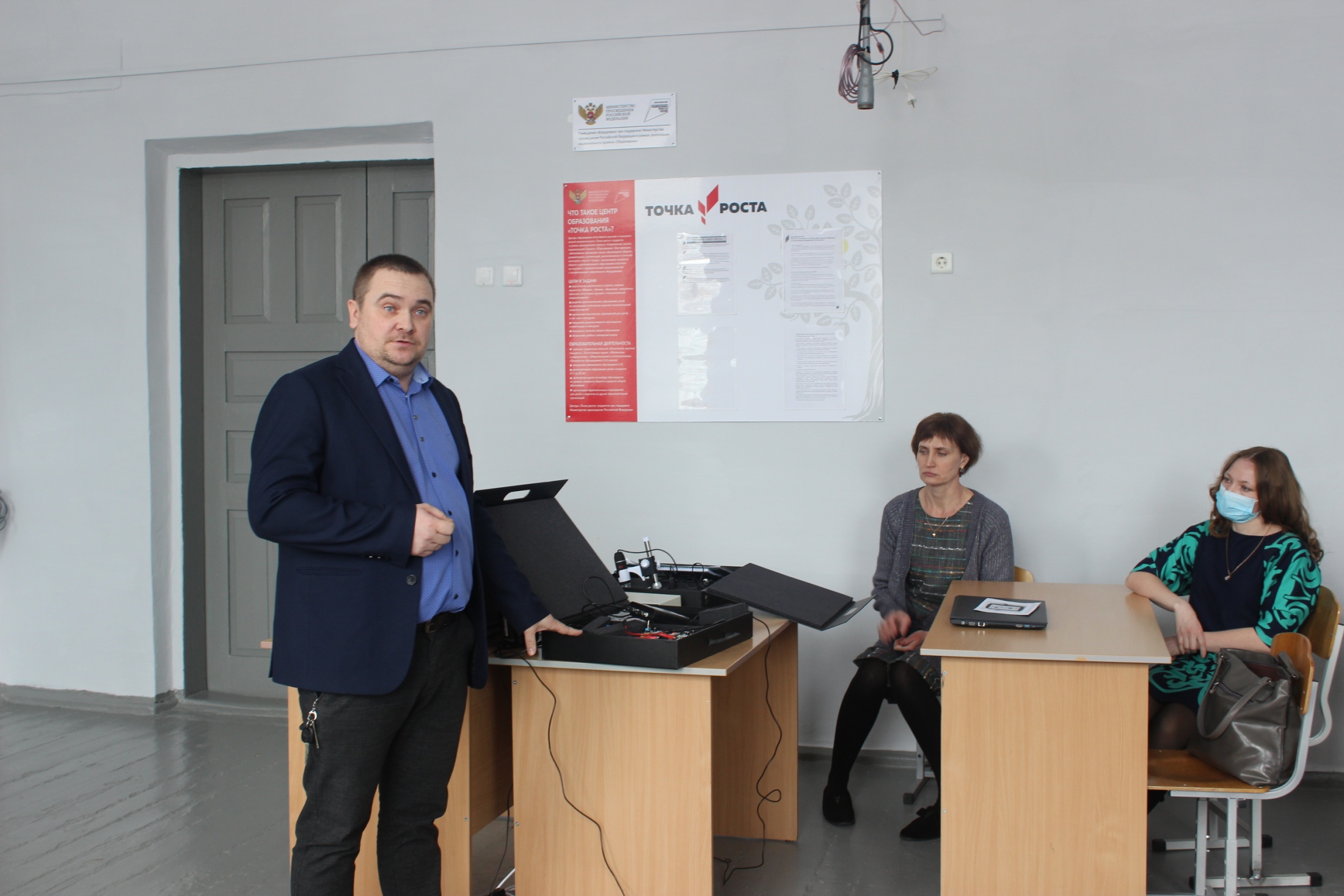 19.10.2022
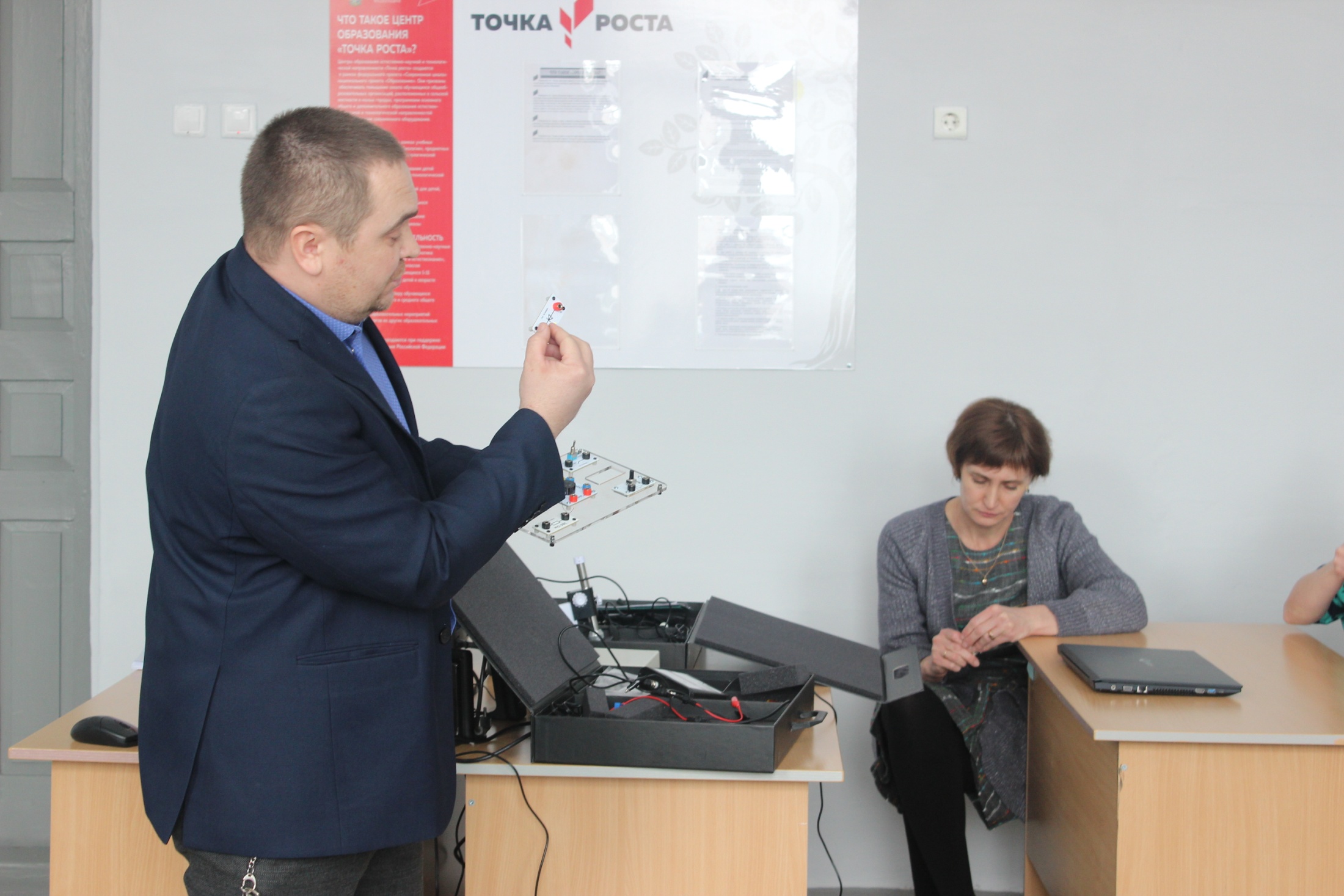 19.10.2022
Педагоги школы делились опытом внедрения образовательной среды «Точка роста» в урочную и внеурочную деятельность. Знакомили коллег с оборудованием и видео фрагментами урока и внеурочного мероприятия.
19.10.2022
19.10.2022
Фрагмент урока физики 11 класса (профильный уровень) 
«Физический практикум «Исследование работы выпрямителя переменного тока»».
19.10.2022
Цель работы: Освоение методики расчета схем выпрямления.
Задачи:
Ознакомиться с основными понятиями и определениями;
Закрепить умение работать по алгоритму;
- Выполнить расчет электрической цепи;
- Оформить отчет;
- Защитить практическую работу.
19.10.2022
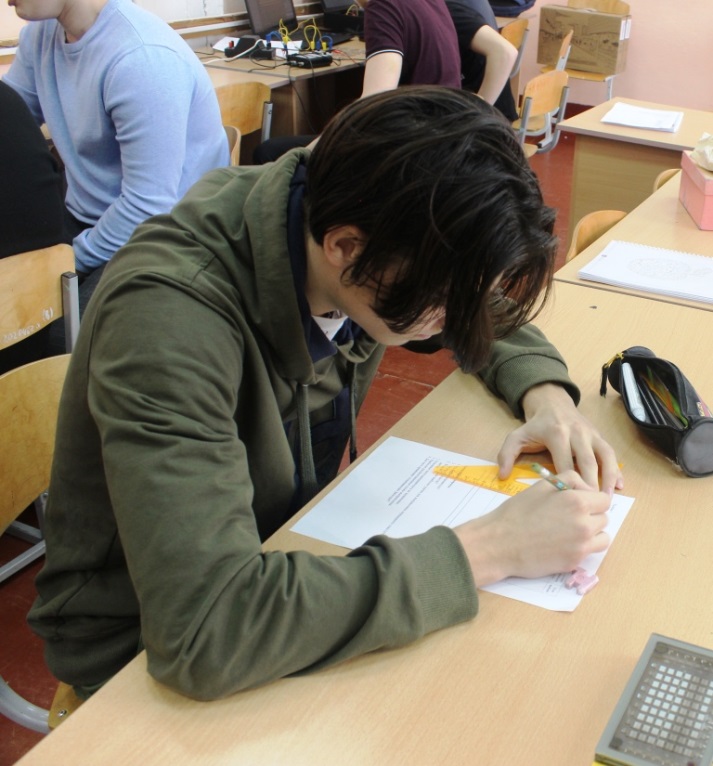 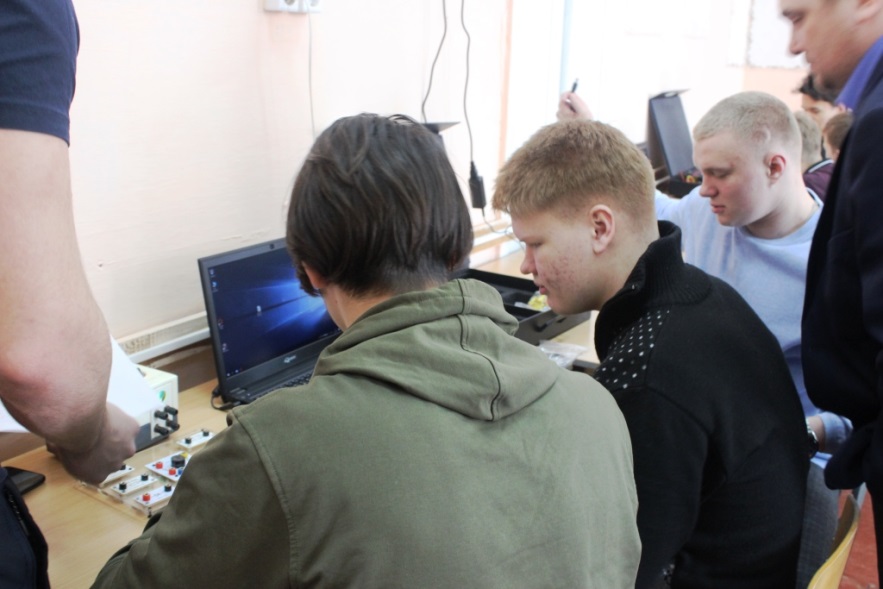 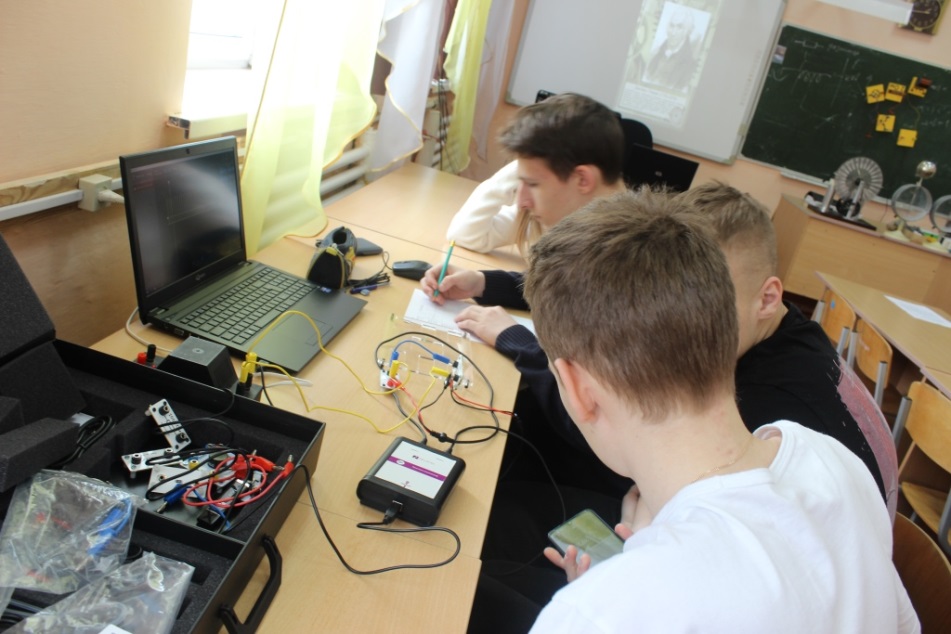 19.10.2022
19.10.2022
Спасибо за внимание!
19.10.2022